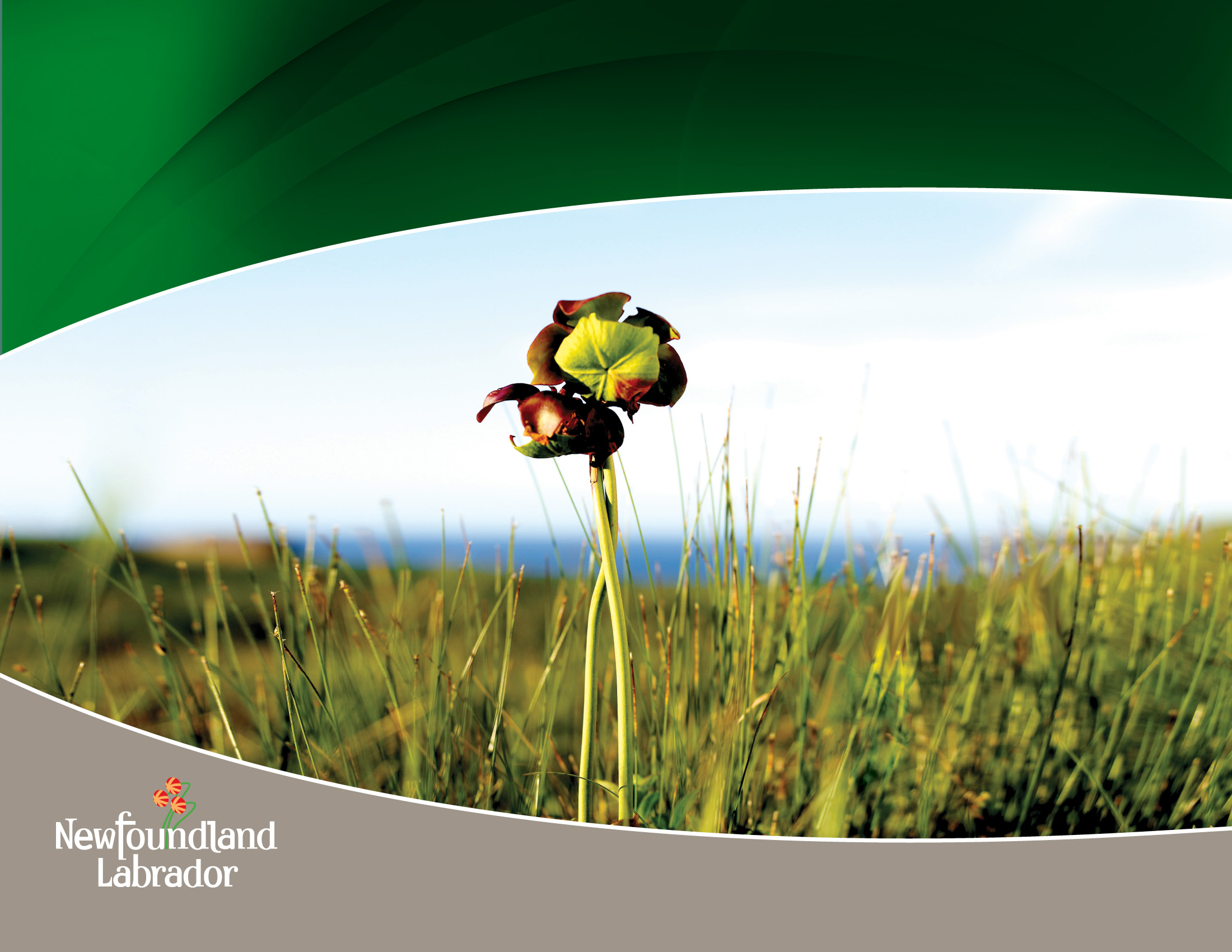 TB Updates and Outbreaks 2018
Brenda Earles RNBN CIC
May 2018
May
1
Objectives
TB – the disease 
Elimination Goals 
TB – history in Labrador
Hopedale Outbreak & Outbreak Management 
          Barriers to Control 
           Local Initiatives 
Current Investigations
2
What is TB?
Disease caused by Mycobacterium Tuberculosis 
Treatable and curable 
Usually affects the lungs
Other names
TB
Consumption
Wasting disease
TB Transmission
Spread by airborne route; droplet nuclei
Transmission affected by
Infectiousness of patient
Environmental conditions
Duration of exposure
Most exposed persons do not become infected
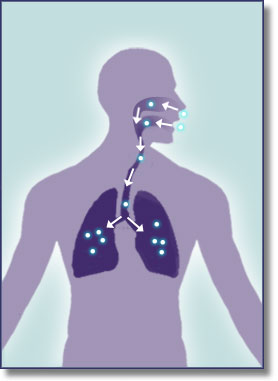 Pathogenesis in an infected host
5
Spotlight on Eliminating TB in the North
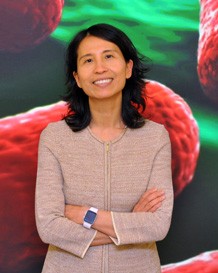 Dr. Theresa Tam, 
   CMOH Canada
As this report makes clear, social determinants of health
    such as:
    poverty, food insecurity, inadequate housing and                   overcrowding contribute to health inequity and are significant underlying risk factors  for TB.
Canada is committed to meeting the WHO goal of reaching less than one TB case per 100,000 by 2035
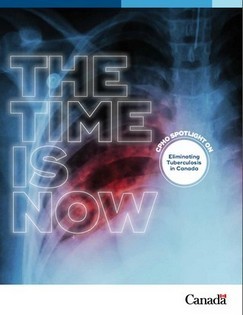 6
[Speaker Notes: Tuberculosis (TB) is the epitome of inequity in public health; it is a social disease with a medical aspect.”
current momentum to eliminate TB coming from the force of leadership within Inuit communities. TB rates are almost 300 times higher among Inuit than for the Canadian born non-Indigenous population.]
Nathan Obed
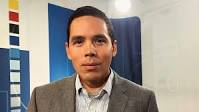 "If we start with this idea that we can eliminate TB in Inuit Nunangat, then I hope that other things will follow because you can't look at this issue…without thinking that we need to do something about overcrowding or social conditions." 
Inuit Tapiriit Kanatami
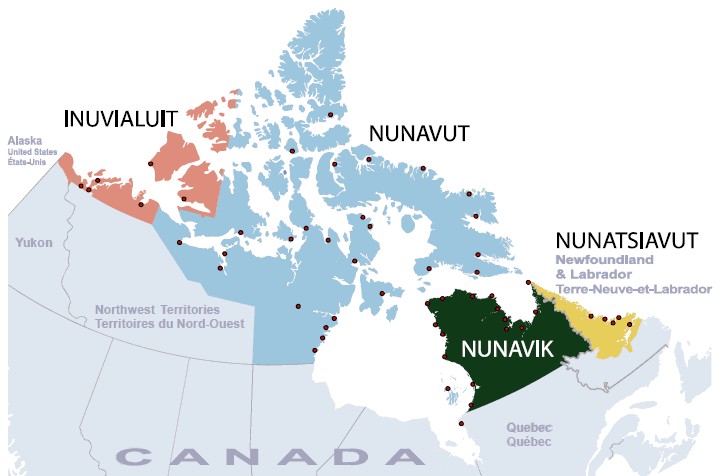 7
[Speaker Notes: President of Inuit Tapiriit Kanatami]
TB in Canada
8
History of TB in the North
TB was first brought to Inuit by whalers and explorers in the early 20th century 
“For Inuit, the history of TB is part of the history of colonization” -  ITK 2008
As with other circumpolar areas Labrador coast was served by ships making TB diagnoses and taking active cases away for treatment (the Seal)
An intrusive and disruptive history that impacts care, communities and families to this day
Inpatient care provided in St Anthony and NWR far from peoples homes and family
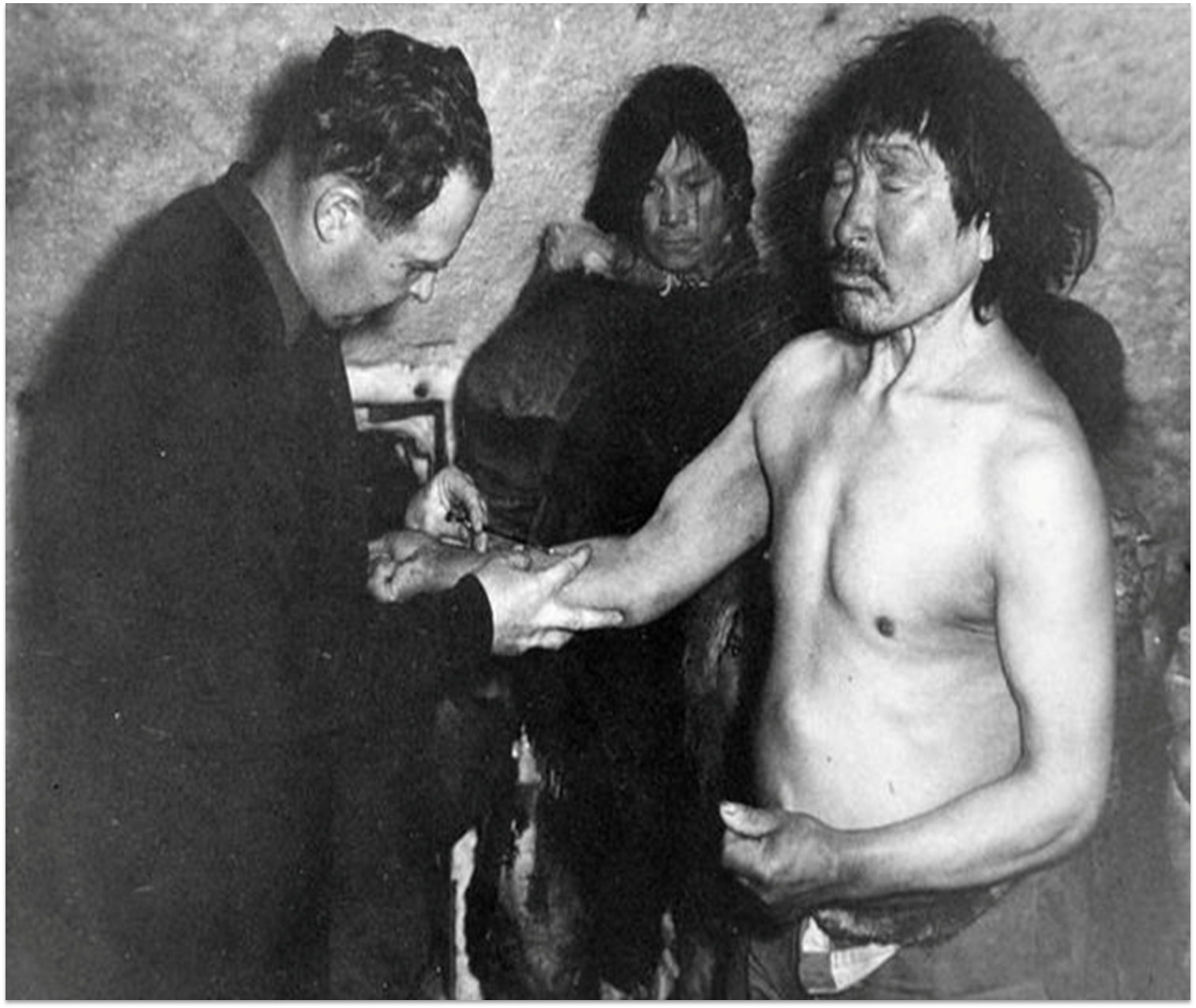 [Speaker Notes: Circumpolar peoples and Arctic peoples are umbrella terms for the various indigenous peoples of the Arctic.
The CD Howe: In the 1940s ships such as the CD Howe or "hospital boats" were used in the Eastern Arctic Patrol to test and evacuate Inuit with TB.Footnote 13 If found ill, the letters "TB" were printed on the patient's hand and they were transported to provincial hospitals in the South and sanatoria for treatment sometimes only hours after diagnosis.Footnote 13The forcible removal of people (even children and infants) from their families and loved ones resulted in great emotional distress and, in some cases, hindered the survival of those at home]
Labrador Grenfell Health Region
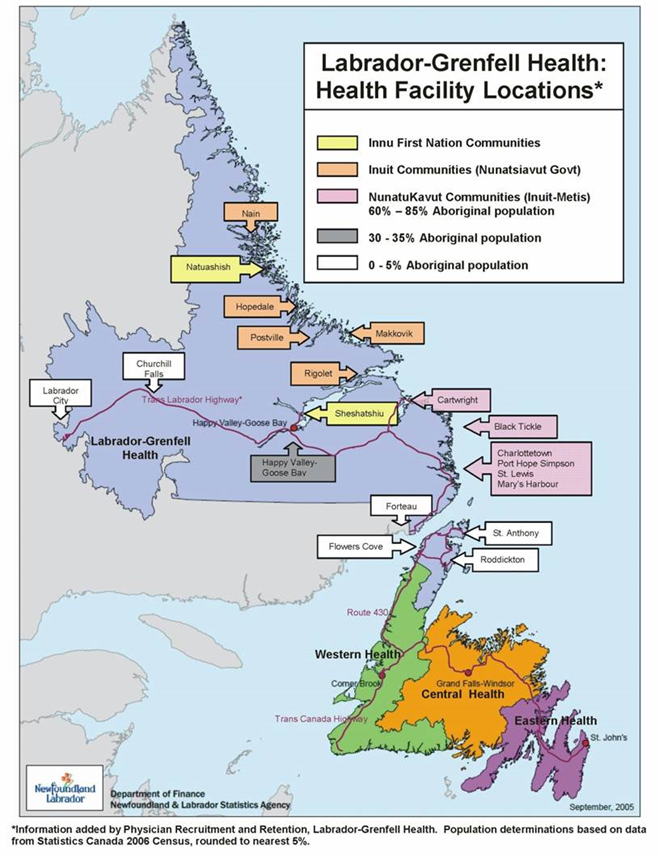 10
[Speaker Notes: Inuit communities in pink]
LGH Outbreaks
Two independent outbreaks (2014-2015)
Nain  
Happy Valley Goose Bay (HVGB)
Outbreak 2016
    Hopedale
Activity in Natuashish, Sheshashiu, St. Anthony, Cartwright & HVGB
Currently investigating cluster in Nain
[Speaker Notes: # cases: 27 Cases in Nain , 11 Cases in HVGB 10 Hopedale ( July 2017)]
Hopedale –Arvertok (place of whales)
Population of  567, 83% of the population identify as Inuit
Renamed to Hopedale by Moravian Missionaries arriving from Germany in 1782.
Hopedale is the legislative capital of the Nunatsiavut Government
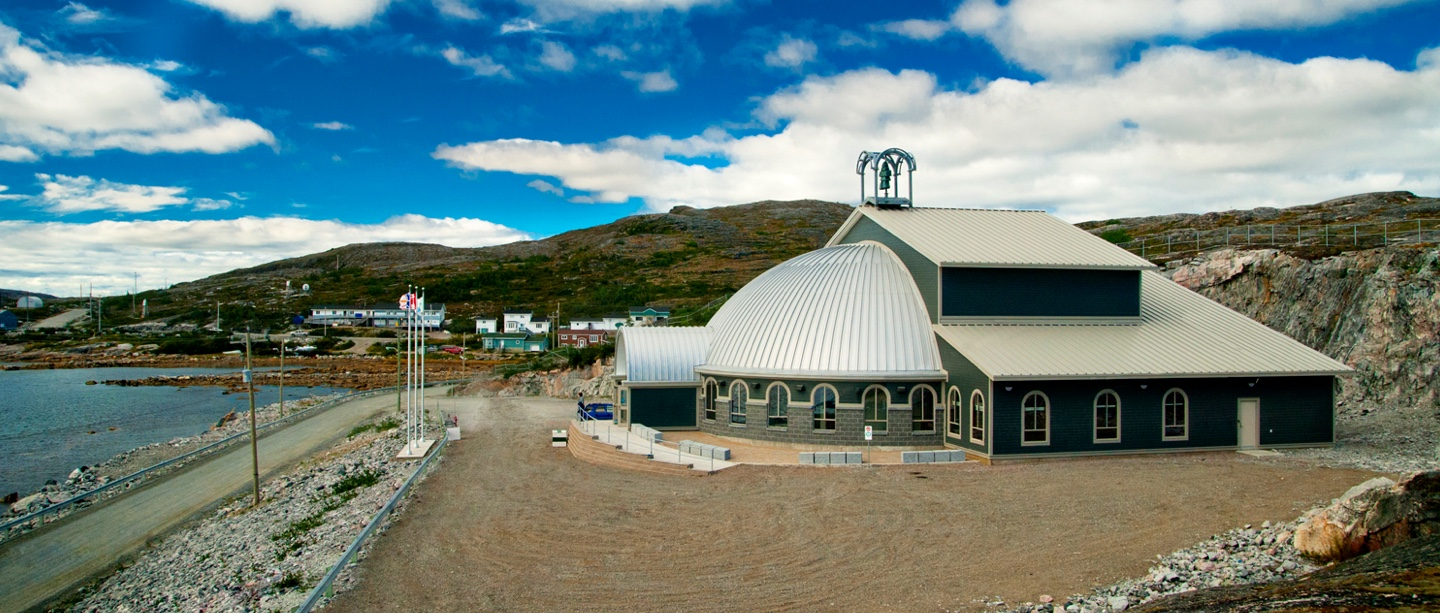 12
Social Risk Factors
Poor Housing - Aboriginal Canadians 8 times more likely to live in overcrowding
70% of Inuit smoke (55% Nunatsiavut)
Food insecurity 
Poor access to continuous primary health care
Substance abuse
[Speaker Notes: Housing
Between 9-16% of homes in Nunatsiavut are overcrowded (>20% Nain and Hopedale)
38% house multiple family units
44% have mould
Food Insecurity
70% of Inuit preschoolers living in food insecure households
18% households had an adult not eating for a day due to $
13% household had a child not eat for a day due to $
2007-2008 Inuit Health Survey
Many Medical conditions associated with progression to TB disease]
Outbreak in Hopedale
Activity in Natuashish, Sheshashiu, St. Anthony, Cartwright & HVGB
[Speaker Notes: Cases were young – 15-24 yrs  9 cases total. WE actually ended up with 14 cases in 2016 and 3 more cases in 2017 So far we have had 17 cases. Cases can be connected as far as 2 years out.]
Incidence
Incidence is a measurement of the number of new individuals who contract a disease during a particular period of time.
15
[Speaker Notes: Prevalence is a measurement of all individuals ( new cases plus old cases) affected by the disease at a particular time, Hopedale Incidence  rate is so high because of small population]
Response
Outbreak management team initiated – NG, LGH,
    Dept. Health and PHL
CDCN devoted to TB follow up only
Extra TB Clinics 
Community meeting with Dr. Woollam, MOH, CDCN and NG Minister of Health and NG Director Health and NG community public health team 
Social Risk factors identified:
“TB is a social Disease with a medical aspect”
Dr. William Osler
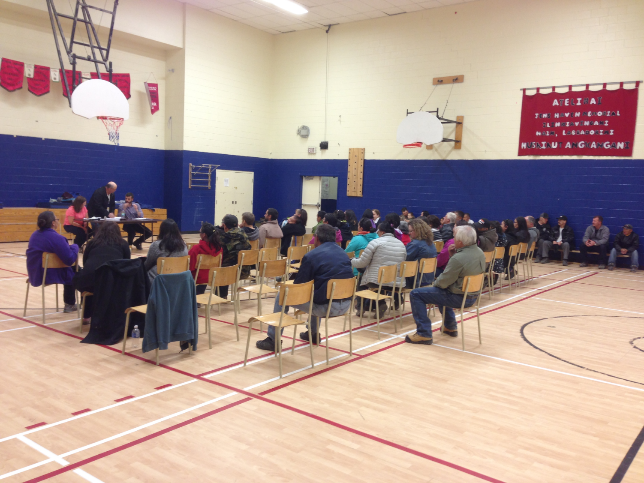 16
Contact Tracing
# contacts a case can have
Index case 
Identify Contact : person exposed to an active case of TB. 2nd priority of TB program 
Prioritize contacts  - interview , TST testing 
Objectives : identify and treat secondary cases, detect & treat  LTBI, source case and treatment if index case under 5
17
[Speaker Notes: a source case is identified in less than half of investigations]
Social Network of TB in Hopedale
[Speaker Notes: Red case , Blue people known , green unknown Visually show who has contact with who. Another way to use is by place.  15 small contact list .Average 51 peoples if school involved 93.]
Challenges
Long turn around times for sputum analysis
Insufficient sputums
Geographic isolation of healthcare services
Transportation of patients
Substance abuse
Compliance issues
[Speaker Notes: Hydro, NL Housing, Air Lab, LCC, Supportive Living Staff, Circuit court]
Steps to Overcoming Challenges
Sputums 
PHN collect first sample
Sputum samples are shipped directly to PHL from communities 
Portable Negative pressure unit
Access to Health Care Services/Transportation
Same day fly in-fly out TB Clinics
Public Concerns
Added TB Assessment clinics 
Education Sessions for Community
[Speaker Notes: Carried over from Nain Outbreak]
Steps to Overcoming Challenges
Public Concern Cont’d.
Public meeting 
Public messaging
Distribution of TB pamphlets 
TB campaign .
Compliance 
Home delivery of DOT
Personal Incentives
[Speaker Notes: Substance Abuse
Nunatsiavut and LGH partnering to develop outreach program]
Current Cluster Investigation in Nain
1st case March 2018  youth 
2nd case child
Late March Tripartite Government Initiative formed 
  Implementation committee
  Clinical committee
  Support form NML , Ness and FINHB
22
New Diagnostic Tools
Portable x-ray 
GeneXpert


Sputum induction tent
 		 current                     proposed
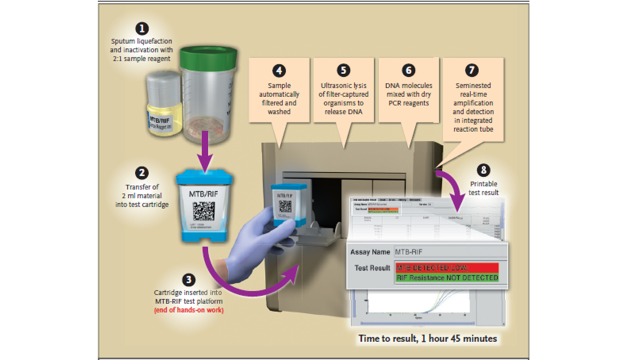 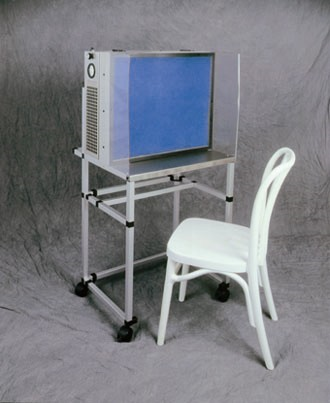 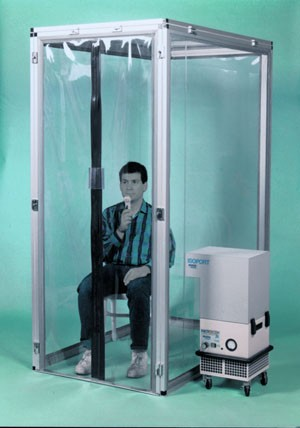 23
New Treatment for LTBI
Rifapentine/ ISONIAZID: 12 dose Treatment for latent Tuberculosis
Once a week for 12 weeks
Special access 
Currently a shortage
Using in Nain for the current cluster.
24
TB Awareness Day
25
[Speaker Notes: Had in each community and in HV to homeless shelters. Excellent uptake and attendance]